The Influence of Learned Versus Instructed Target Features on Attentional Control Settings
Markus Grüner1, Florian Goller2, Ulrich Ansorge1
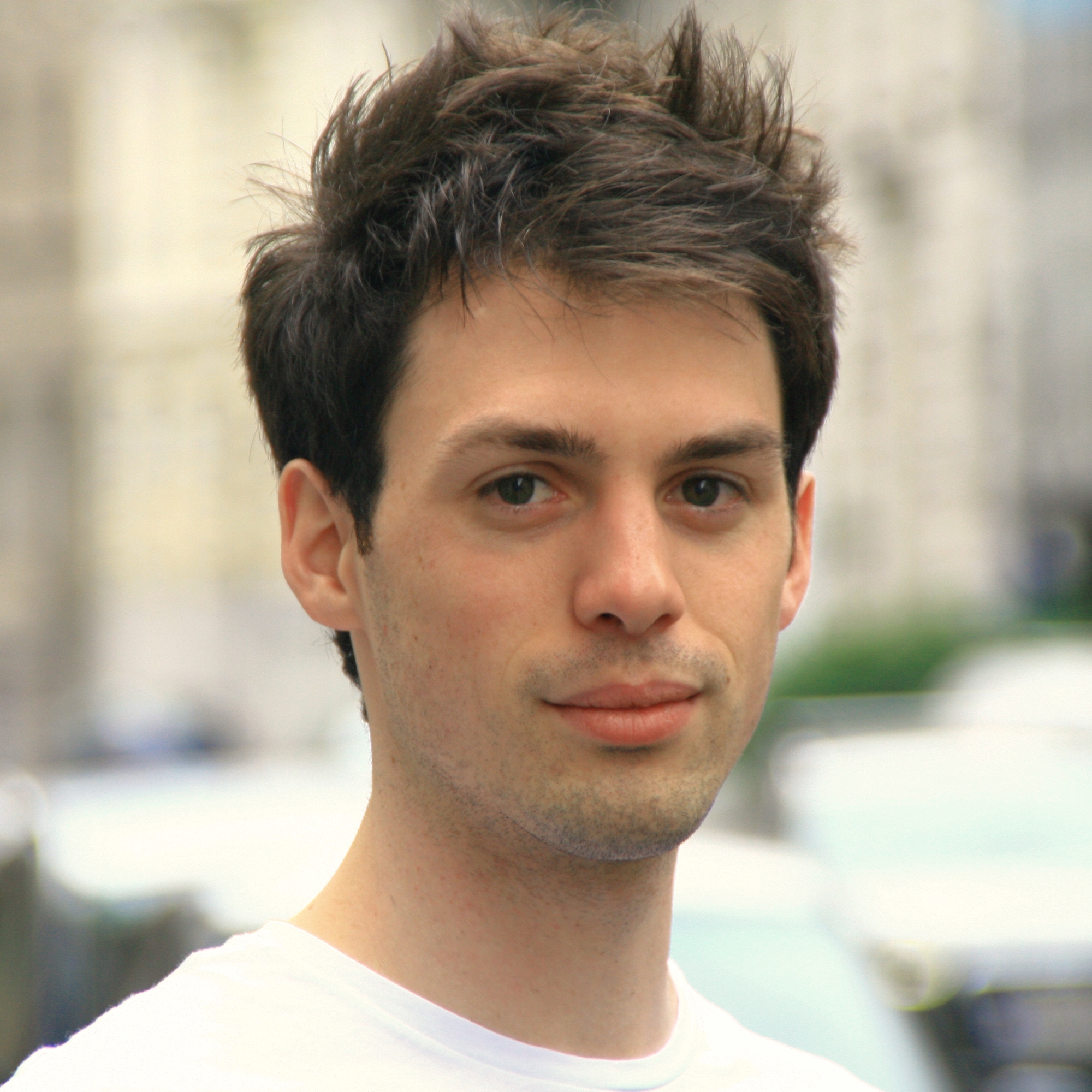 markus.gruener@univie.ac.at

https://homepage.univie.ac.at/markus.gruener/

         https://orcid.org/0000-0002-0869-4081
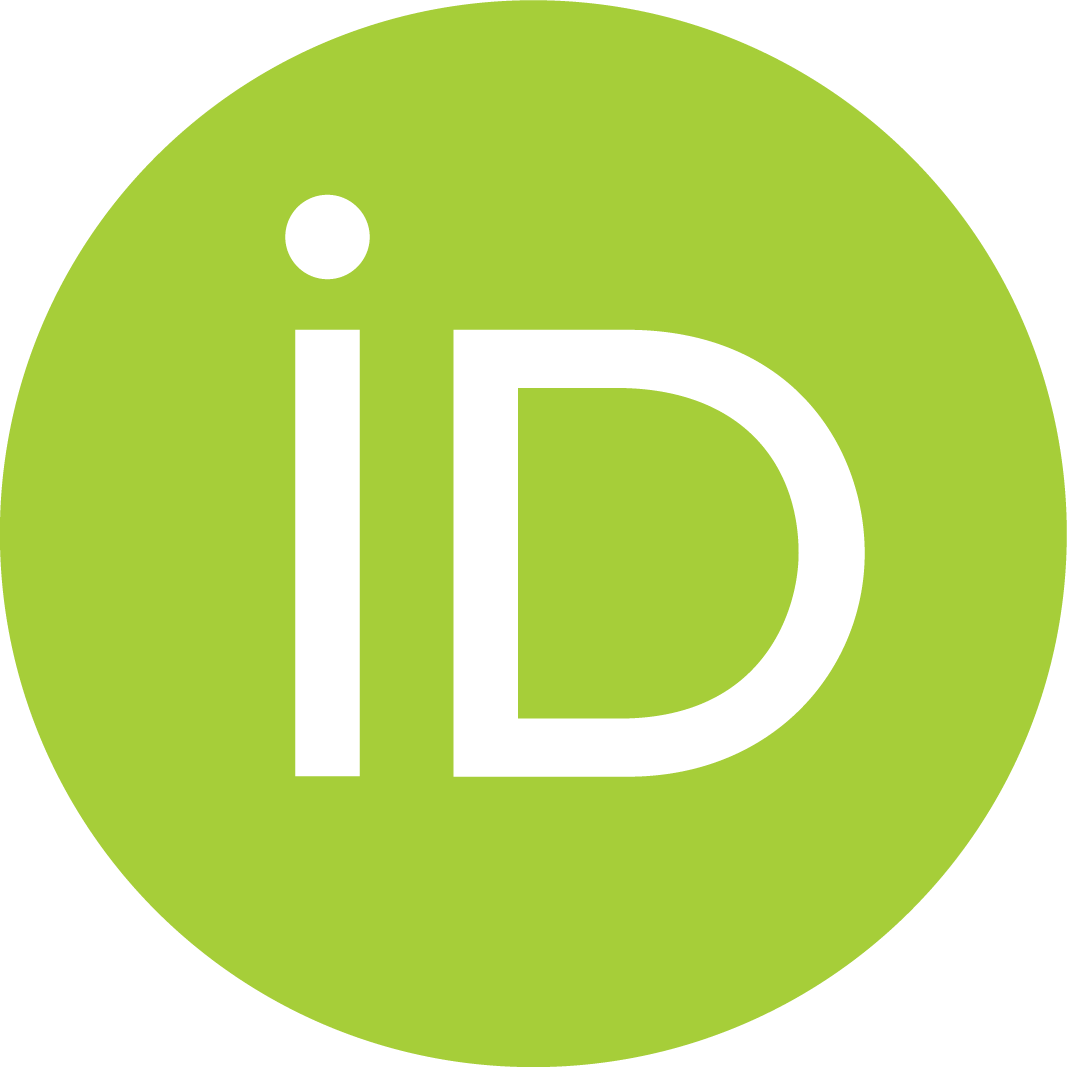 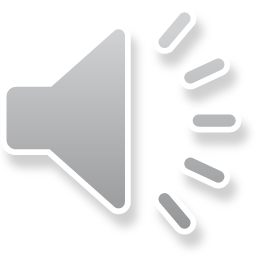 1 University of Vienna, Austria
3 Austrian Marketing University of Applied Sciences
Top-down Influences on Visual Attention
Visual Attention
Selective processing of visual information,facilitating some aspects over others (e.g., Carrasco, 2011)

Top-down influence = influence of knowledge
Controlled orienting of attention (e.g., Helmholtz, 1894; Posner, 1980)
Involuntary orienting towards target-matching stimuli (Folk et al., 1992)
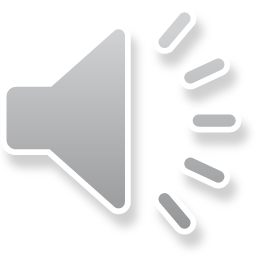 TeaP 2021 – The influence of learned versus instructed target features on attentional control settings
Page 2
Difference between learning and instruction?
Top-down attentional guidance is often investigated using visual search tasks
With adult humans: Instruction to search for a target (feature)
With pre-verbal humans and non-human animals: Learning the target (feature)

Learning effects can influence visual attention independent of top-down effects
Statistical learning (Wang & Theeuwes, 2018)
Contextual cueing (Chun & Jiang, 1998)
Value-driven attentional capture (Anderson et al., 2011)

Comparison might be flawed
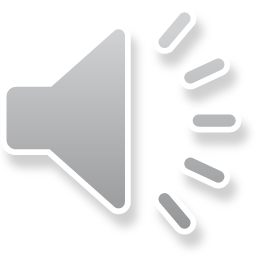 TeaP 2021 – The influence of learned versus instructed target features on attentional control settings
Page 3
Experiment 1
Comparing the influence of learning and instruction on visual attention
21 participants (15 women, 6 men) between 19 and 39 years (Mdn = 24)
Block 1: Learning the target feature
Via trial and error (positive feedback as reward)
Block 2: Instruction to search for the target feature
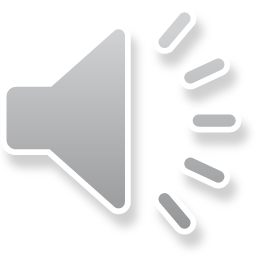 TeaP 2021 – The influence of learned versus instructed target features on attentional control settings
Page 4
Valid matching cue
Design
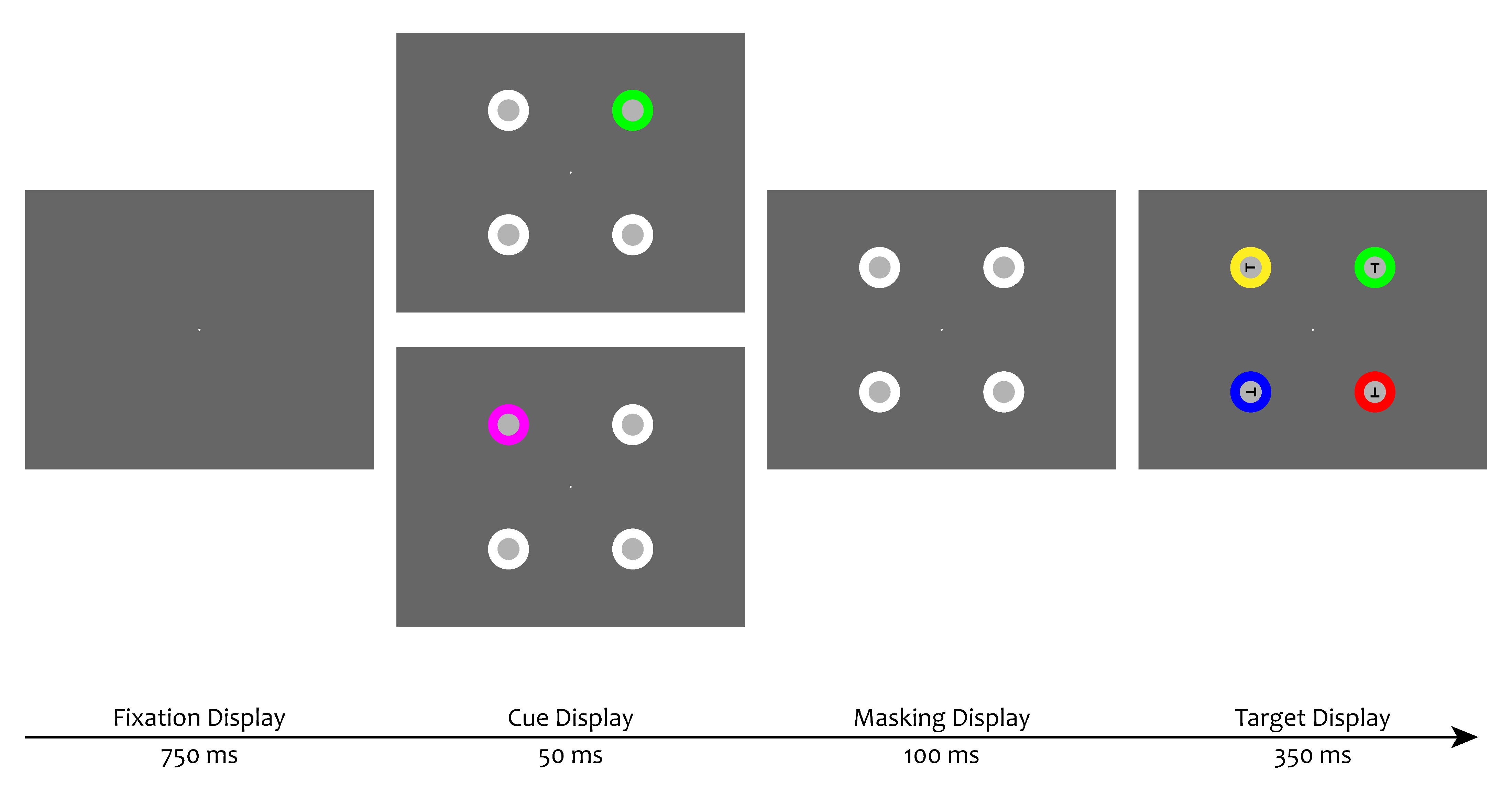 Target
Invalidnon-matchingcue
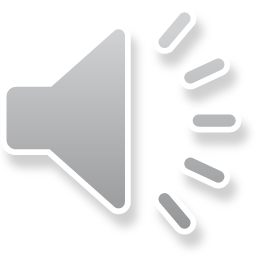 TeaP 2021 – The influence of learned versus instructed target features on attentional control settings
Page 5
Data Analysis
Validity effects for each cue condition (match vs. non-match)
Mean reaction time differences between invalid and valid trials
Valid = cue appeared at the same position as the target
Invalid = cue appeared at the different position as the target
Positive validity effects indicate attentional capture by the cue

Accuracy
Rolling mean of correct responses during the last 20 trials.
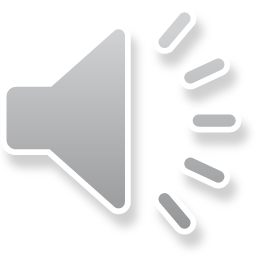 TeaP 2021 – The influence of learned versus instructed target features on attentional control settings
Page 6
Validity Effects (Invalid Minus Valid Reaction Times)
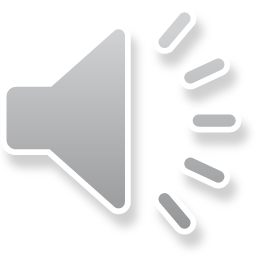 TeaP 2021 – The influence of learned versus instructed target features on attentional control settings
Page 7
Learning Curve and Contingency Effect in Experiment 1
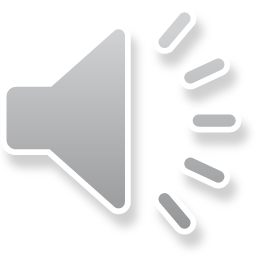 TeaP 2021 – The influence of learned versus instructed target features on attentional control settings
Page 8
Discussion
Only matching cues captured attention
No difference between learning and instruction

The learned stimulus had no other value except defining the target
Learning this association results in knowledge about the target feature
As does the instruction
Learning via trial-and-error might work as an indirect instruction
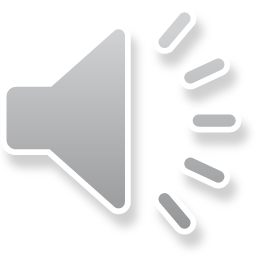 TeaP 2021 – The influence of learned versus instructed target features on attentional control settings
Page 9
What aspects distinguish learning and instruction?
Instruction creates knowledge about the search criterion
Influence should be highly dependent on using that search criterion

Learning influences attention independent of the used search criterion
Learning effects do not vanish when the search criterion changes
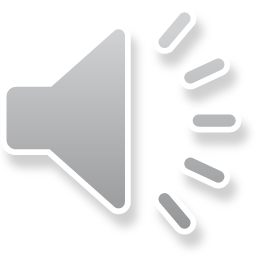 TeaP 2021 – The influence of learned versus instructed target features on attentional control settings
Page 10
Experiment 2
Combining spatial cueing with a redundant relevant cue task (Trabasso & Bower, 1968)

The target is defined by two features, color and orientation
Each feature is enough to identify the target

23 participants (19 women, 4 men) between 18 and 30 years (Mdn = 20)
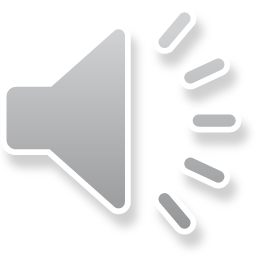 TeaP 2021 – The influence of learned versus instructed target features on attentional control settings
Page 11
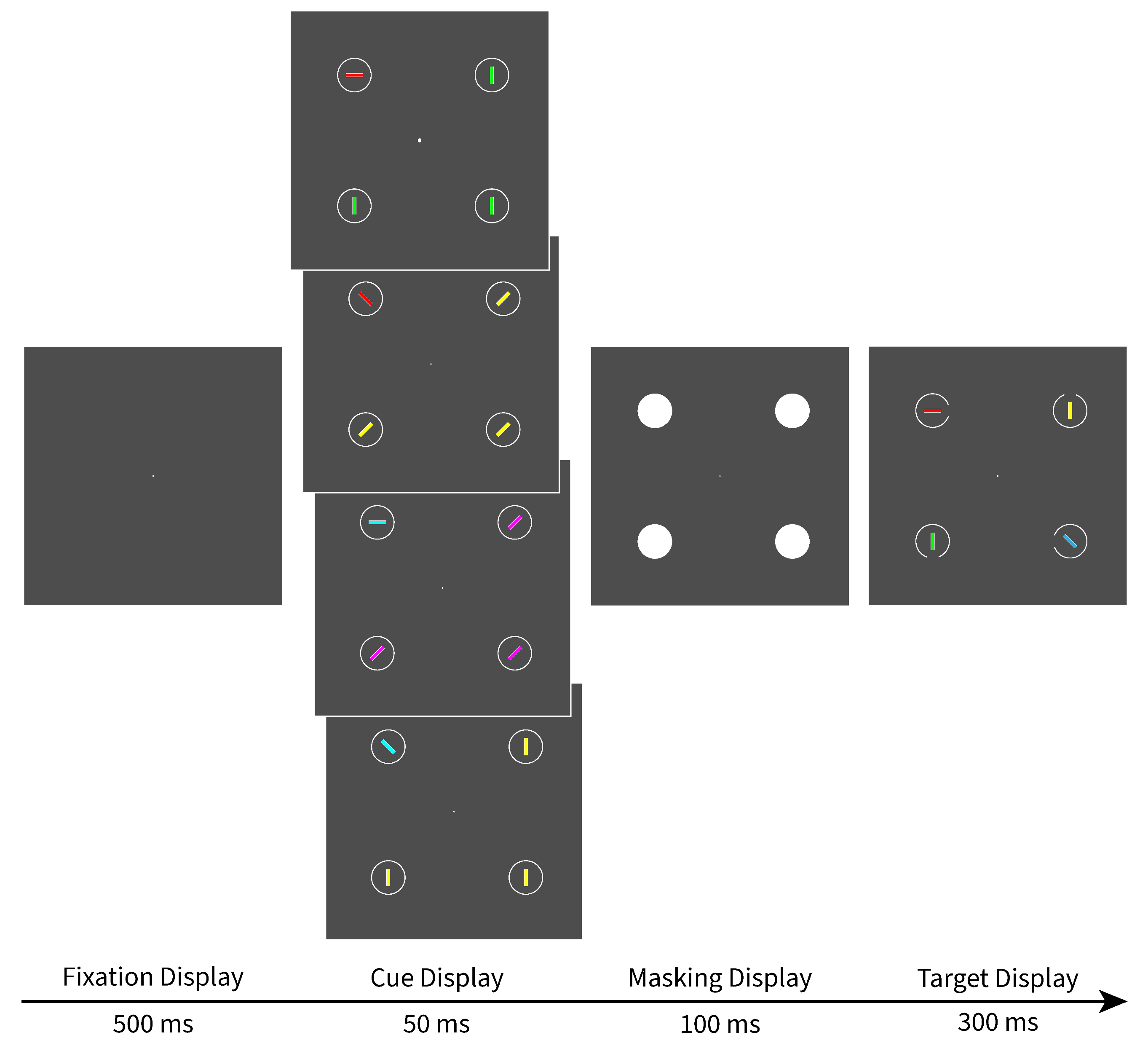 Full-match
Target
Design
Color-match
Orientation-match
Non-match
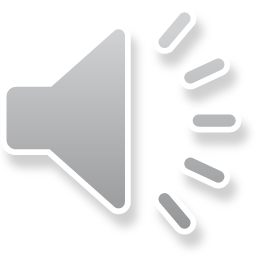 TeaP 2021 – The influence of learned versus instructed target features on attentional control settings
Page 12
Learning Results
All participtants reported learning first the color as target-defining

13 (from 23) noticed additionally orientation as target-defining
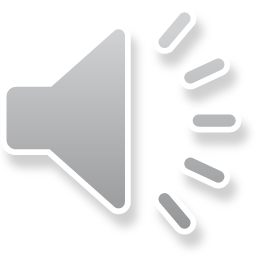 TeaP 2021 – The influence of learned versus instructed target features on attentional control settings
Page 13
Learning Curve in Experiment 2
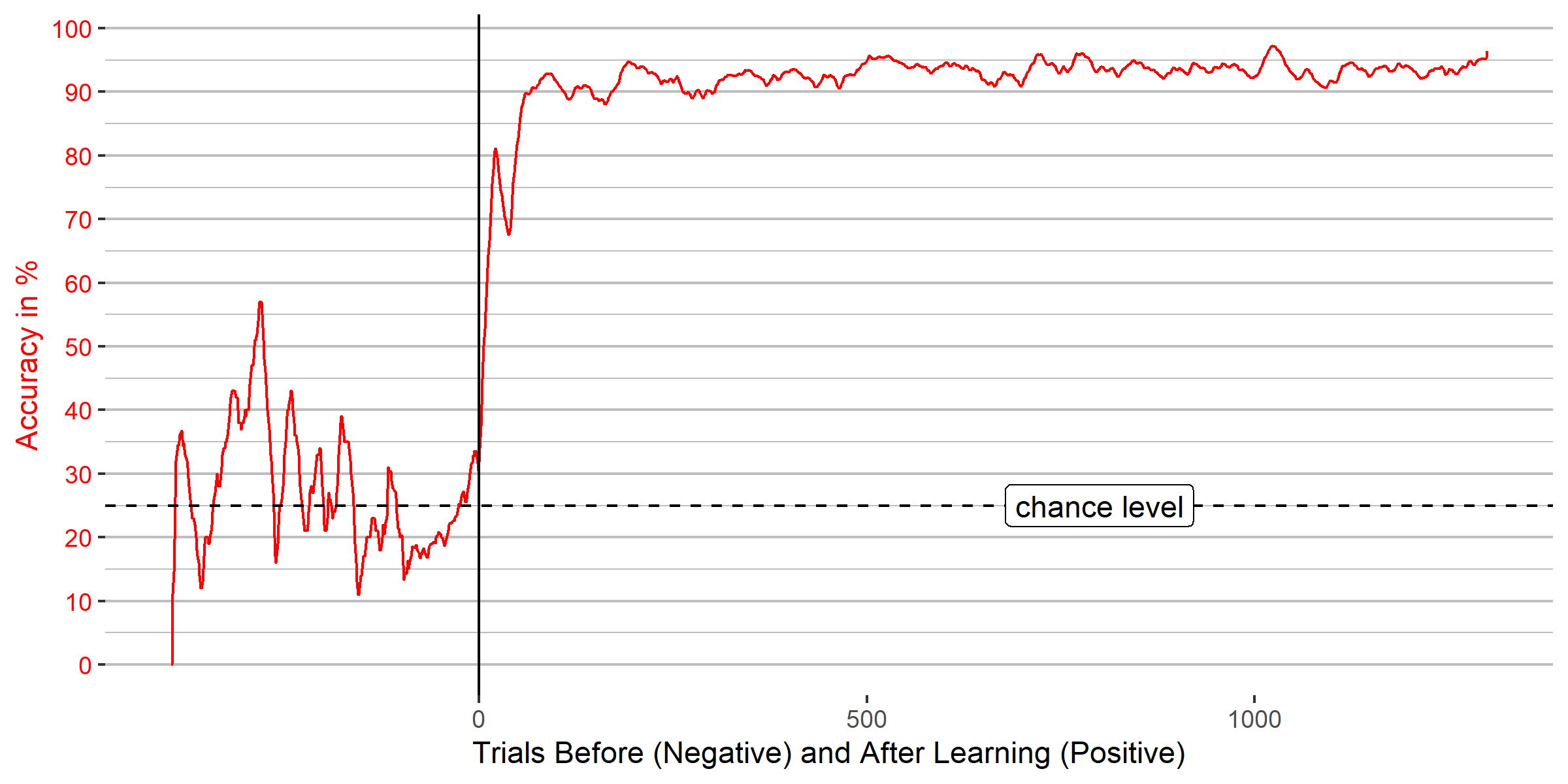 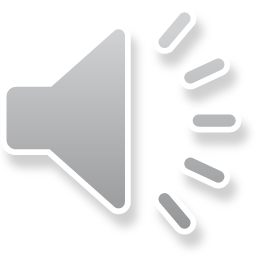 TeaP 2021 – The influence of learned versus instructed target features on attentional control settings
Page 14
Validity Effects (Invalid Minus Valid Reaction Times)
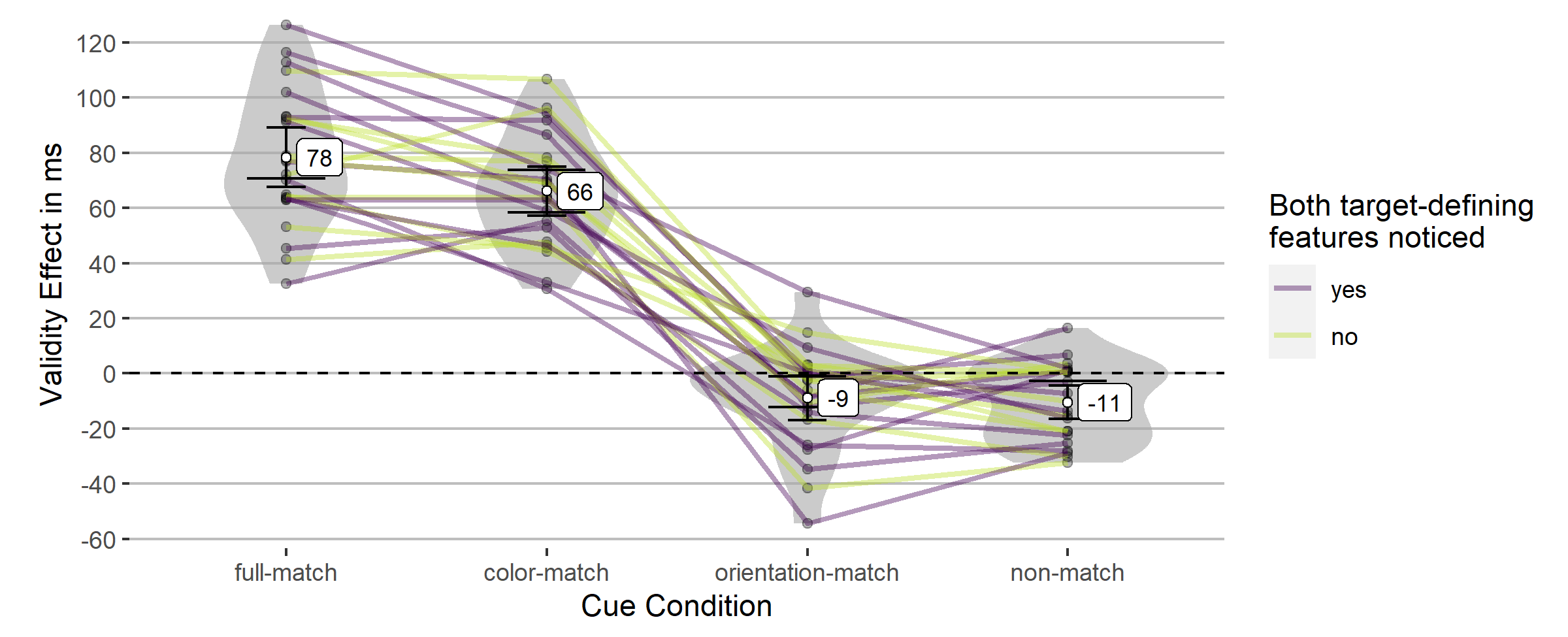 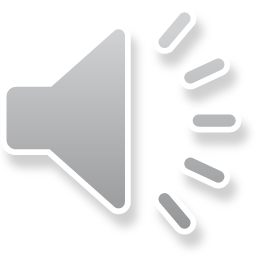 TeaP 2021 – The influence of learned versus instructed target features on attentional control settings
Page 15
Influence of noticing both target-defining features
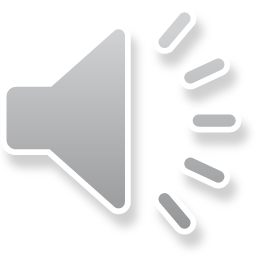 TeaP 2021 – The influence of learned versus instructed target features on attentional control settings
Page 16
Diskussion
Attentional capture contingent on search criterion
Small effect of noticing both target-defining features (a learning effect?)
only additionally to the top-down matching feature
No effect of the non-used target feature
No evidence for priming effects

Learning = indirect instruction?
Learning effects have an prolonged influence on attention
Top-down effects should change swiftly if the search criterion changes
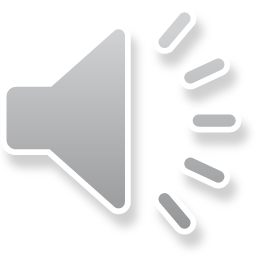 TeaP 2021 – The influence of learned versus instructed target features on attentional control settings
Page 17
Experiment 3
Changing target-defining feature in Block 2
First color, then orientation

Between-participants groups Learning vs. Instruction
Learning new feature (orientation)22 participants (18 women, 4 men) between 18 and 26 years (Mdn = 20.50)

Instruction of new feature (orientation)21 participants (15 women, 6 men) aged between 18 and 30 years (Mdn = 20)
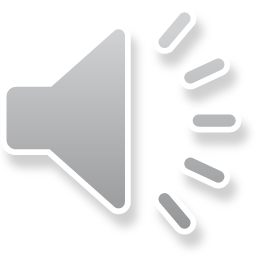 TeaP 2021 – The influence of learned versus instructed target features on attentional control settings
Page 18
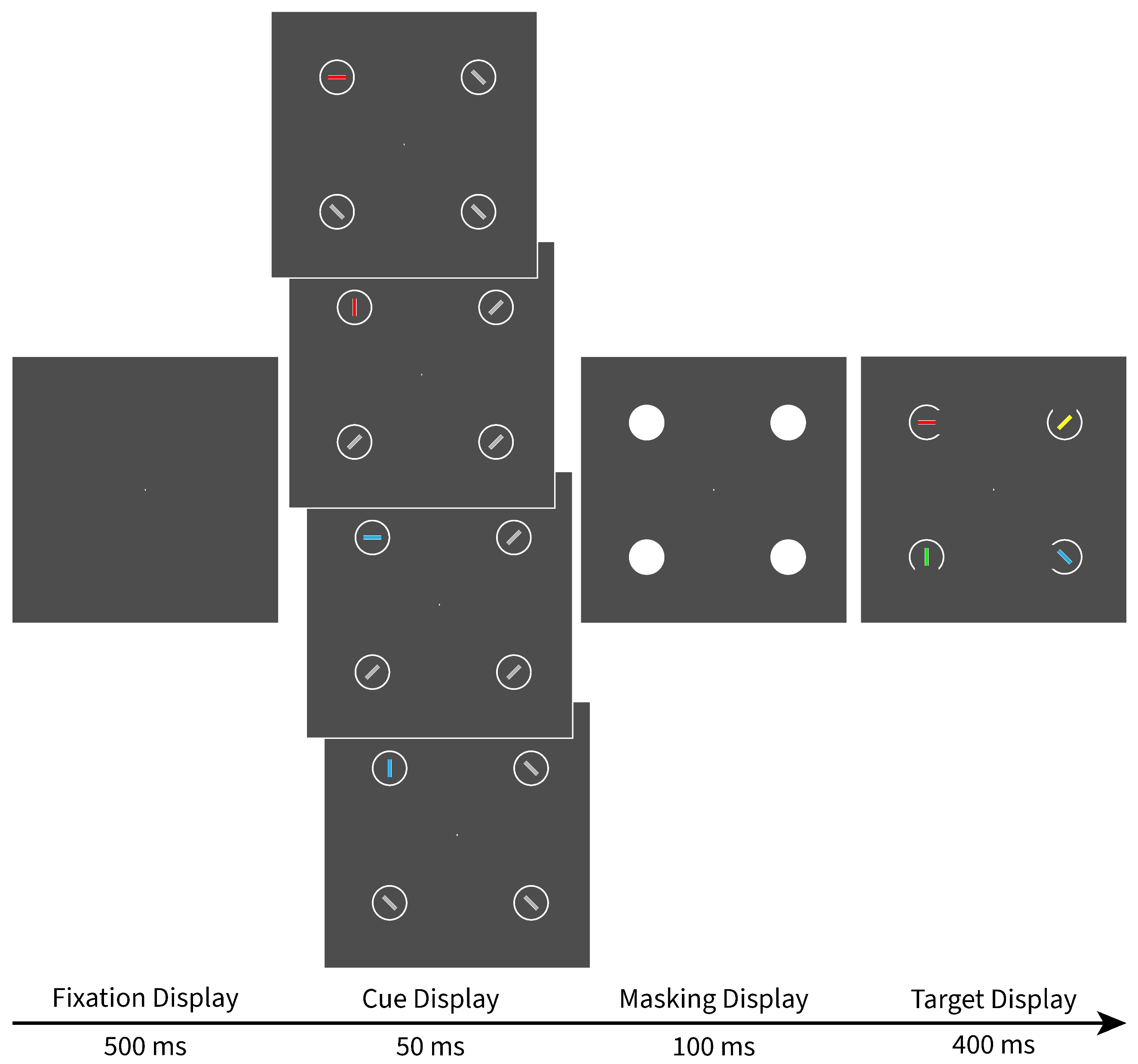 Color and Orientation Match
Design
Target
Color Match
Orientation Match
Non-match
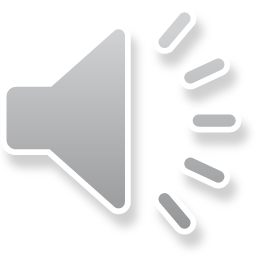 TeaP 2021 – The influence of learned versus instructed target features on attentional control settings
Page 19
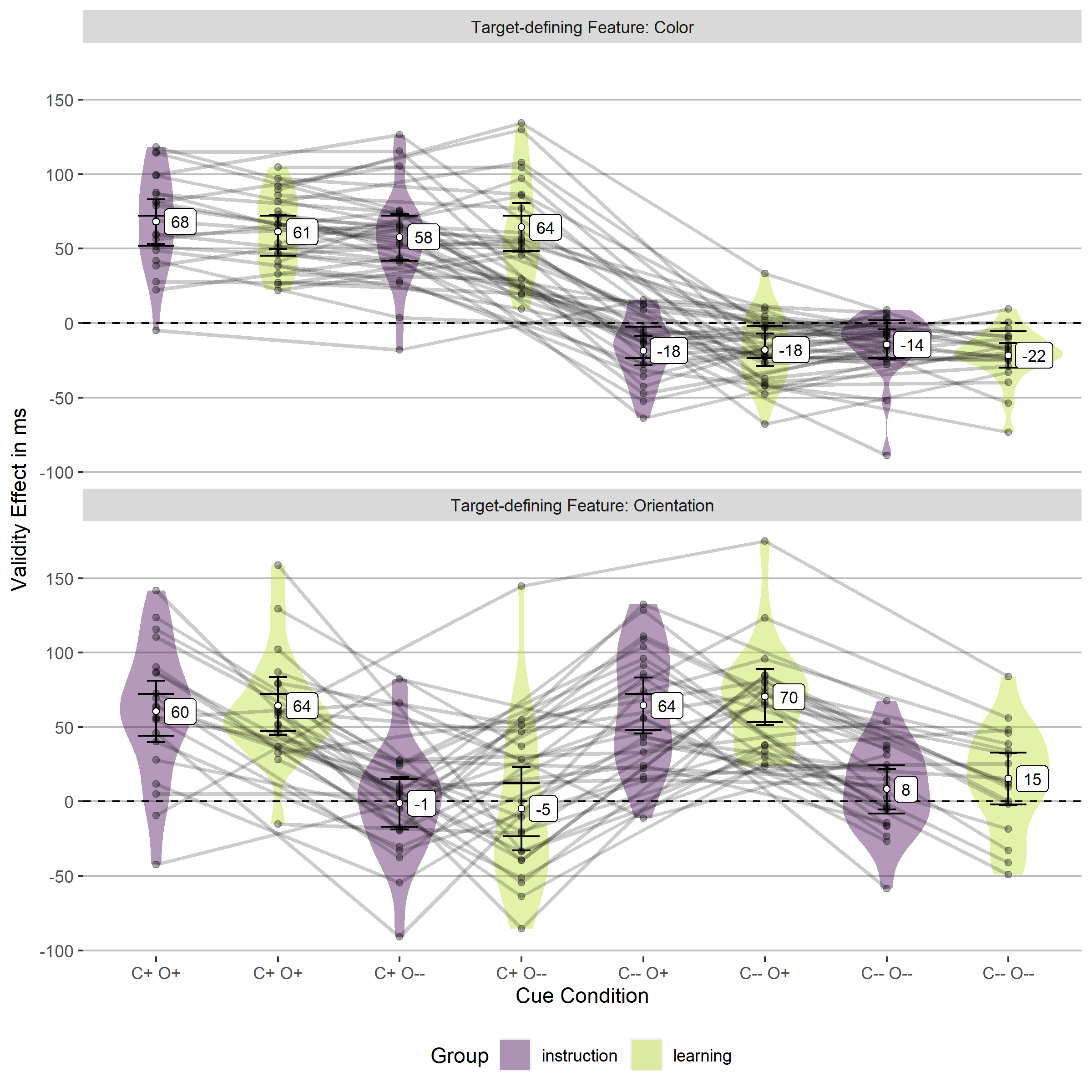 ValidityEffect(Invalid Minus Valid Reaction Times)
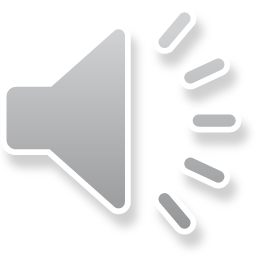 TeaP 2021 – The influence of learned versus instructed target features on attentional control settings
Page 20
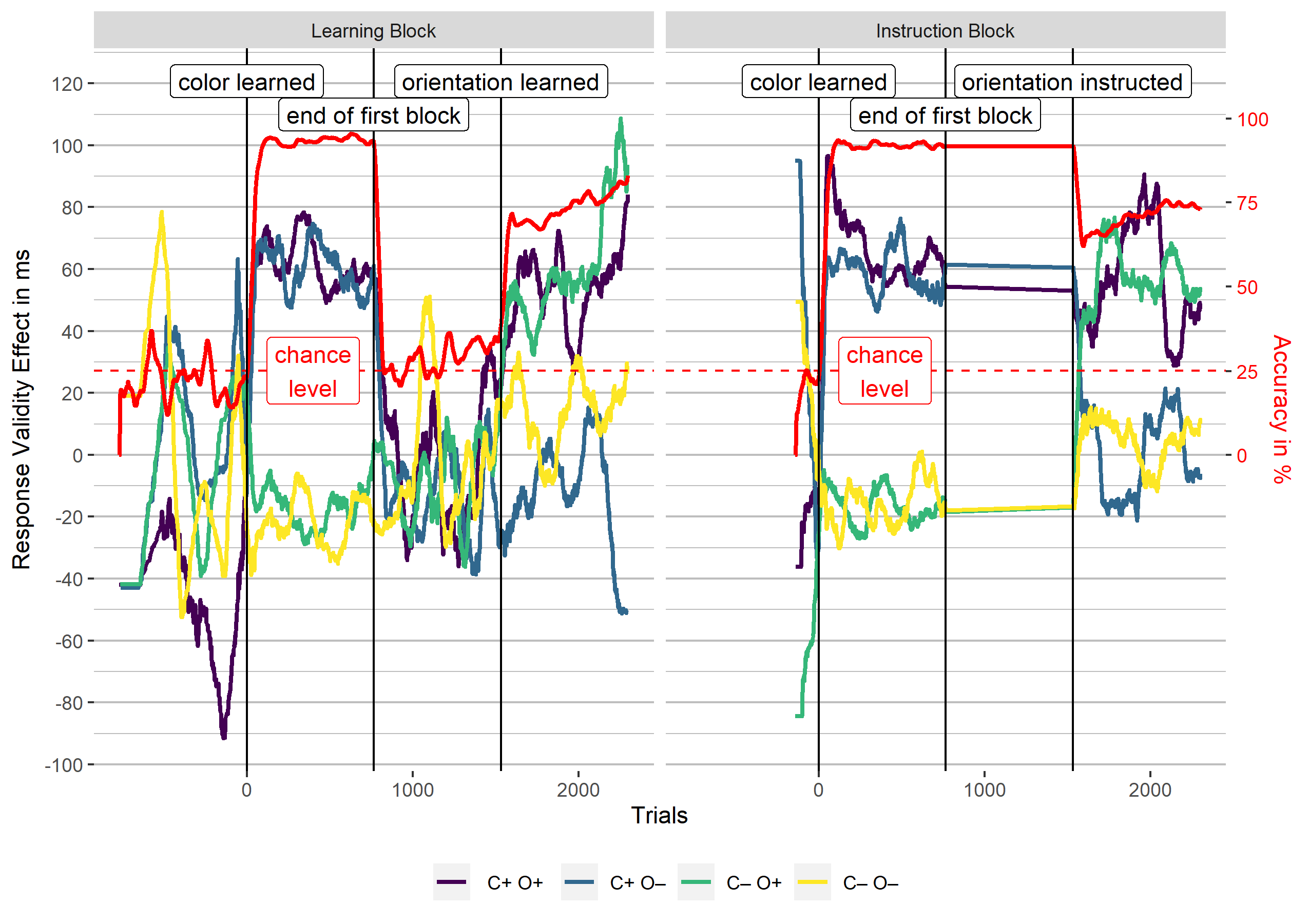 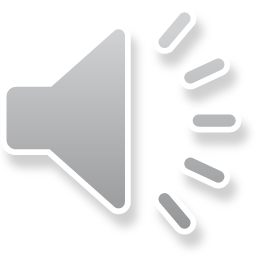 TeaP 2021 – The influence of learned versus instructed target features on attentional control settings
Page 21
Validity Effects before and after orientation is learned
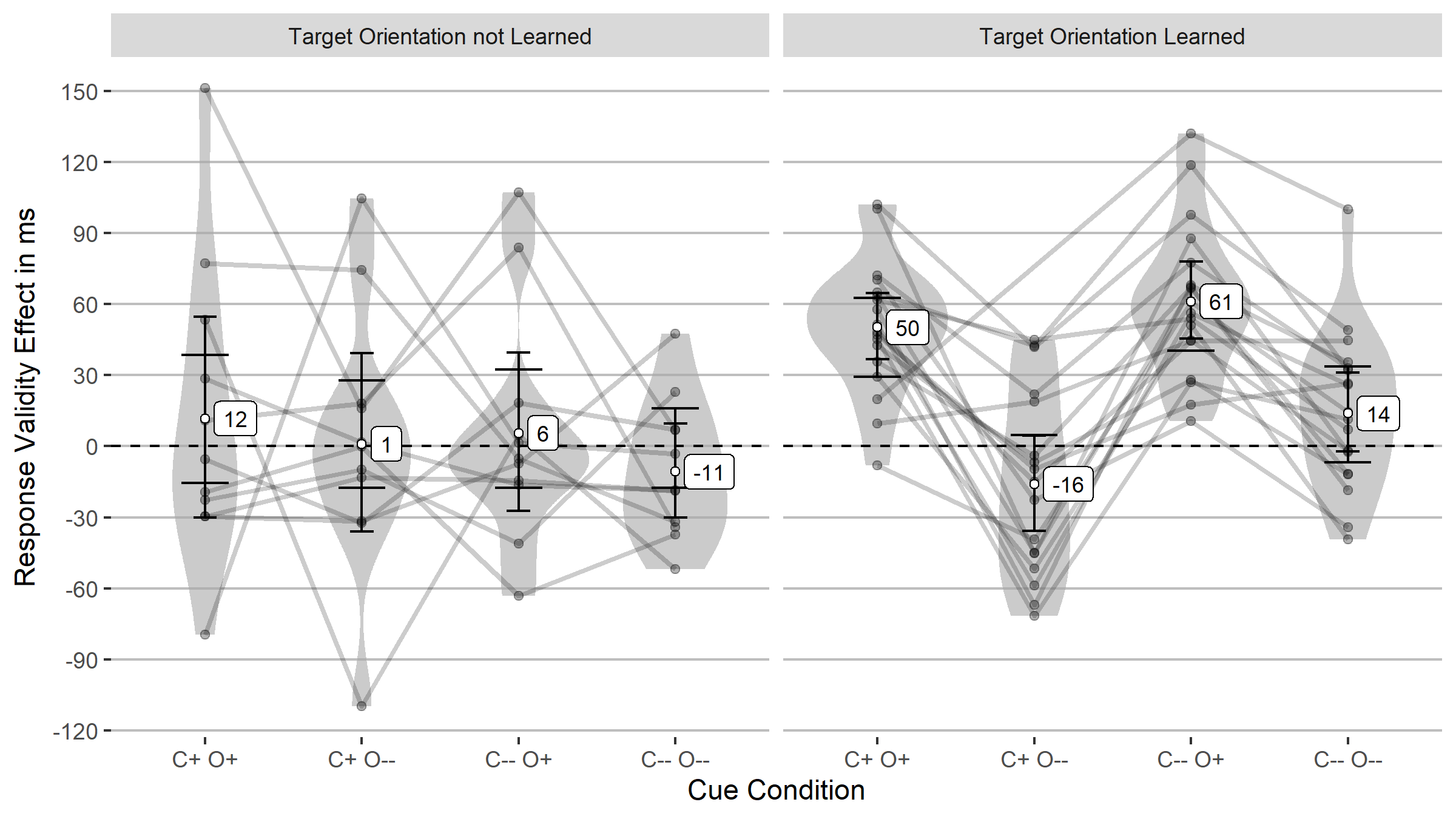 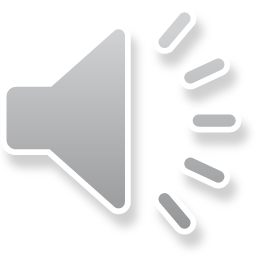 TeaP 2021 – The influence of learned versus instructed target features on attentional control settings
Page 22
General Discussion
Our results indicate that learning elicited the same attentional control settings as instruction
Learning = indirect instruction?!

Studies using instruction and learning might investigate the same (top-down) attentional mechanisms

As long as the target feature is completely predictive
The only value of the target feature is being target-defining
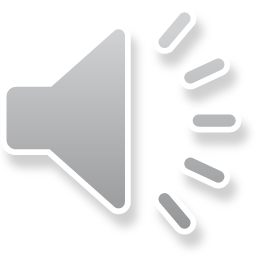 TeaP 2021 – The influence of learned versus instructed target features on attentional control settings
Page 23
References
Anderson, B. A., Laurent, P. A., & Yantis, S. (2011). Value-driven attentional capture. Proceedings of the National Academy of Sciences, 108(25), 10367–10371. https://doi.org/10.1073/pnas.1104047108
Carrasco, M. (2011). Visual attention: The past 25 years. Vision Research, 51(13), 1484–1525. https://doi.org/10.1016/j.visres.2011.04.012
Chun, M. M., & Jiang, Y. (1998). Contextual cueing: Implicit learning and memory of visual context guides spatial attention. Cognitive Psychology, 36(1), 28–71. https://doi.org/10.1006/cogp.1998.0681
Folk, C. L., Remington, R. W., & Johnston, J. C. (1992). Involuntary covert orienting is contingent on attentional control settings. Journal of Experimental Psychology: Human Perception and Performance, 18(4), 1030–1044. https://doi.org/10.1037/0096-1523.18.4.1030
Helmholtz, H. von. (1894). Über den Ursprung der richtigen Deutung unserer Sinneseindrücke [The origin and correct interpretation of our sense impressions]. Zeitschrift für Psychologie und Physiologie der Sinnesorgane, 7, 81–96.
Posner, M. I. (1980). Orienting of attention. Quarterly Journal of Experimental Psychology, 32(1), 3–25. https://doi.org/10.1080/00335558008248231
Trabasso, T., & Bower, G. H. (1968). Attention in learning: Theory and research. John Wiley & Sons.
Wang, B., & Theeuwes, J. (2018). Statistical regularities modulate attentional capture independent of search strategy. Attention, Perception, & Psychophysics, 80(7), 1763–1774. https://doi.org/10.3758/s13414-018-1562-3
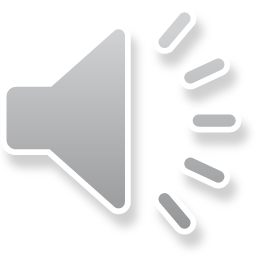 TeaP 2021 – The influence of learned versus instructed target features on attentional control settings
Page 24